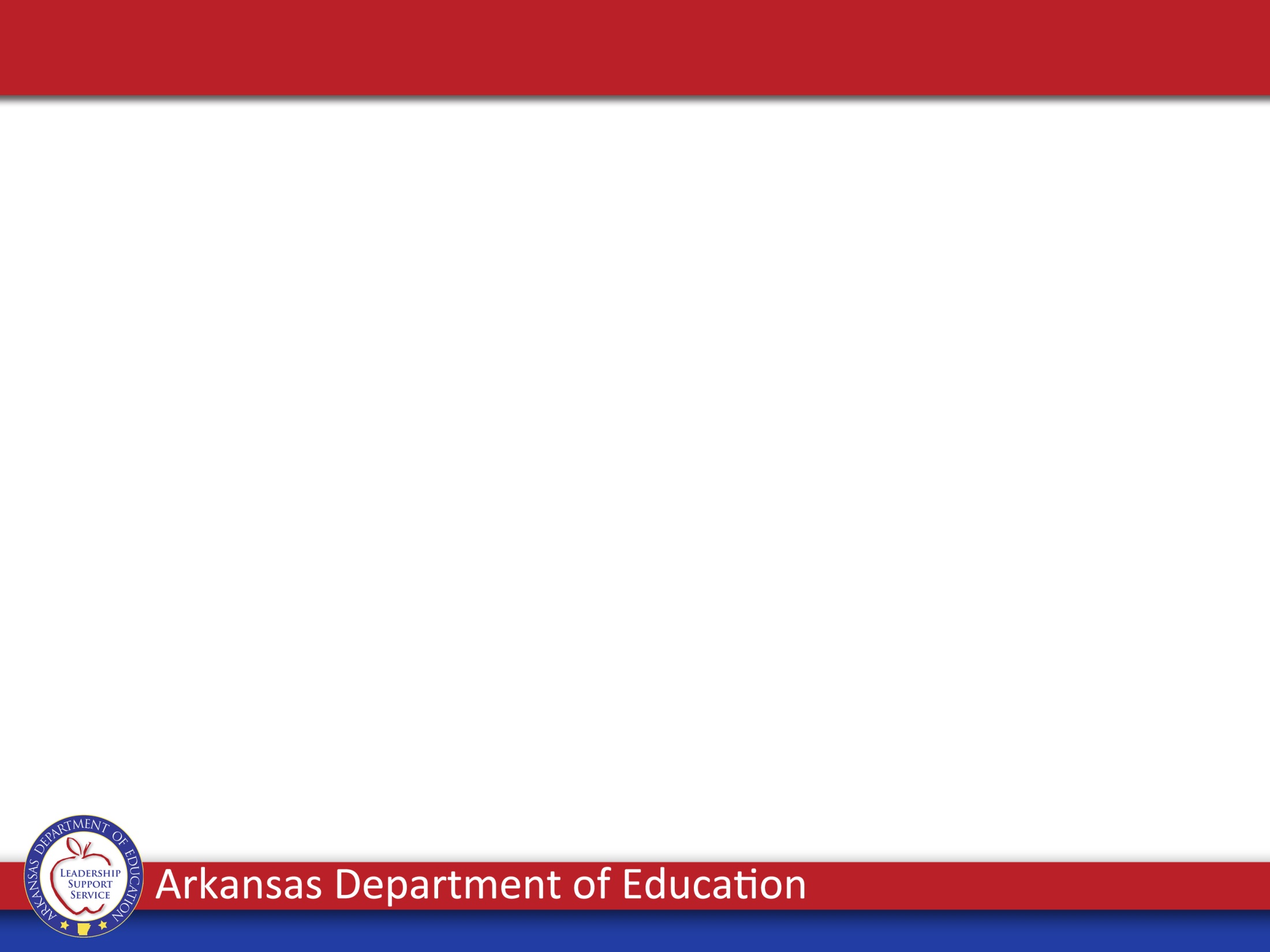 ESSA School Index Reports
February 2018
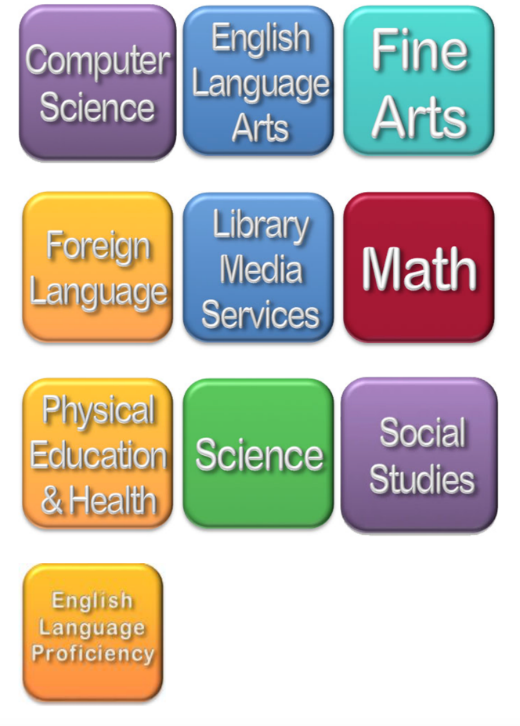 Rigorous Academic Standards
Strong State Assessment System
What is the ESSA School Index?The Every Student Succeeds Act (2015) provided states the opportunity to engage stakeholders in the development of the state’s accountability system. ESSA required states to include at least five indicators for success:	1. Achievement,	2. Growth,	3. English learner progress toward 	English language proficiency, 	4. Graduation rate, and	5. School quality and student success 	(SQSS)
Stakeholder Designed Accountability System
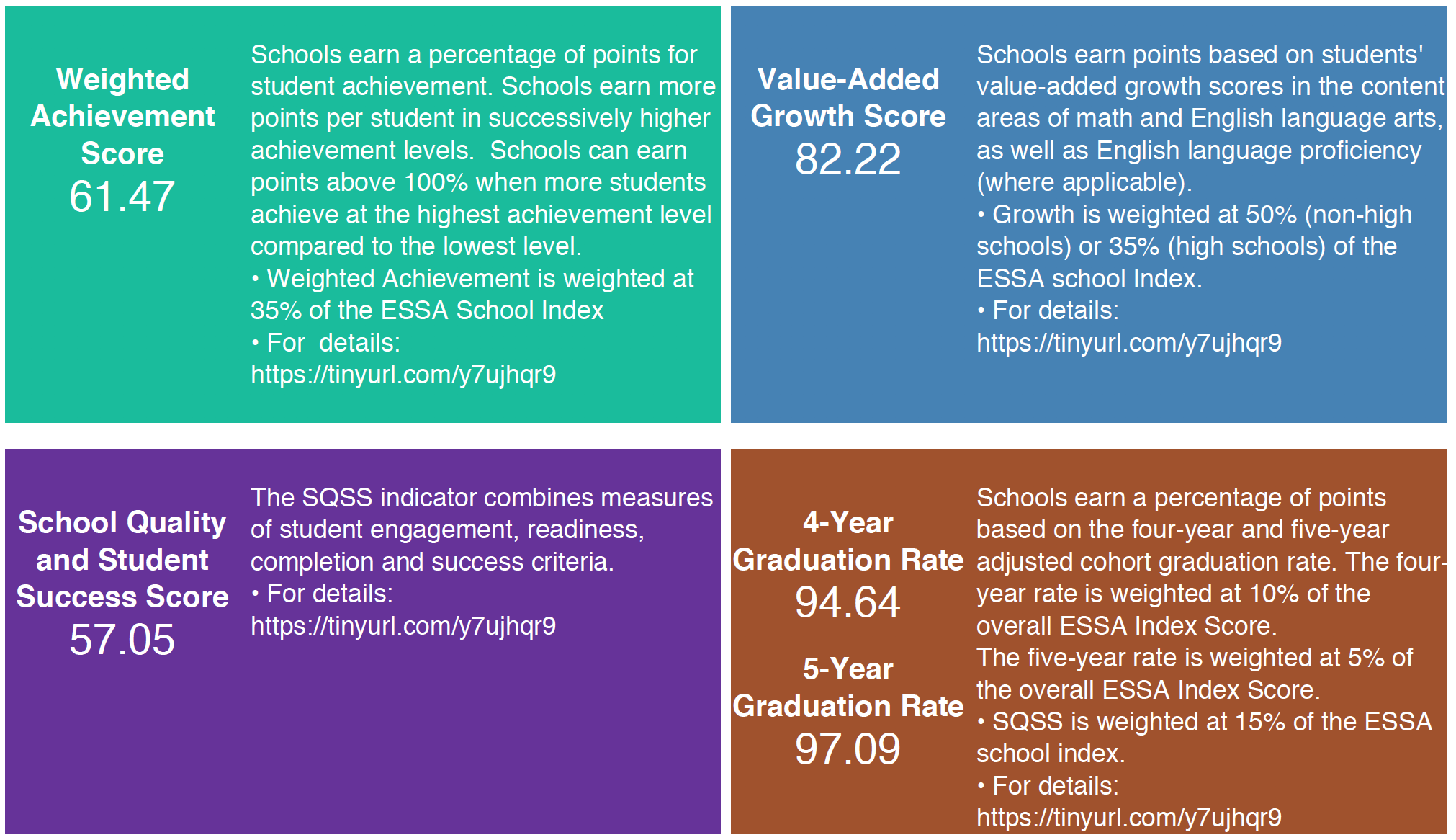 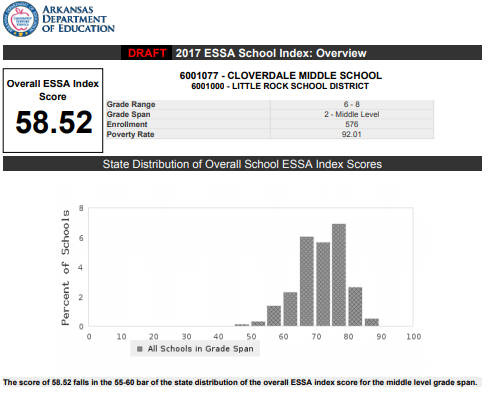 CLOVERDALE
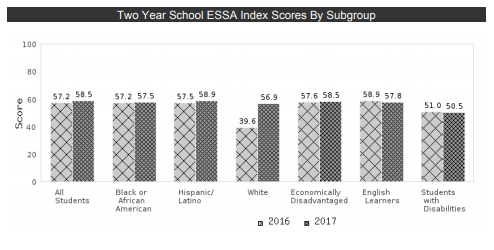 CLOVERDALE
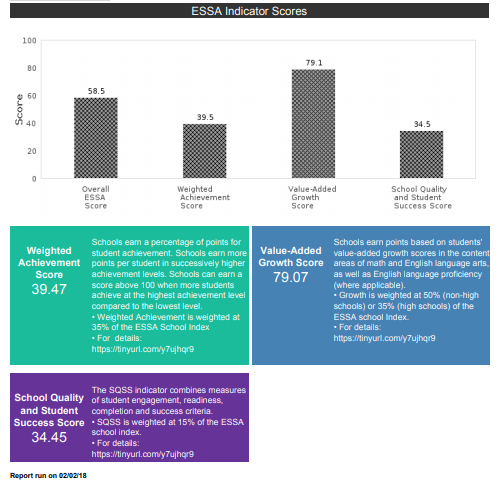 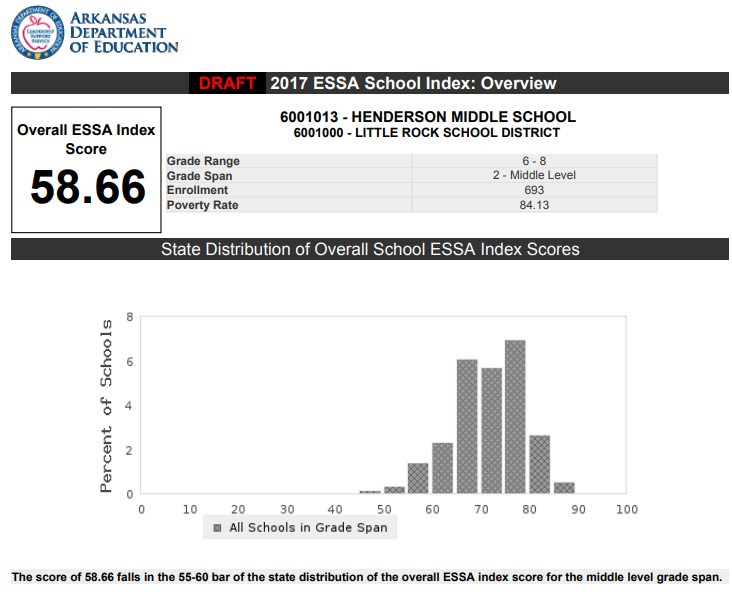 HENDERSON
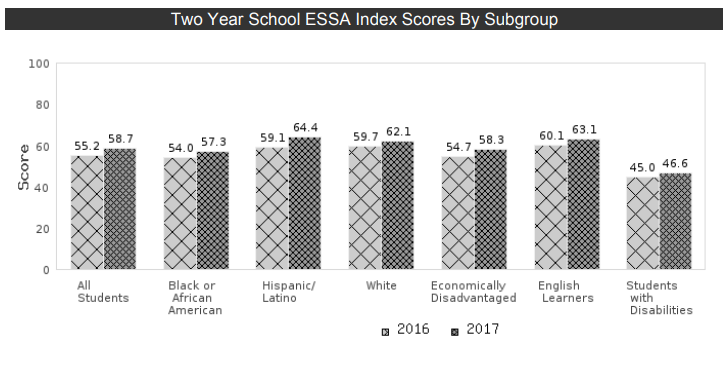 HENDERSON
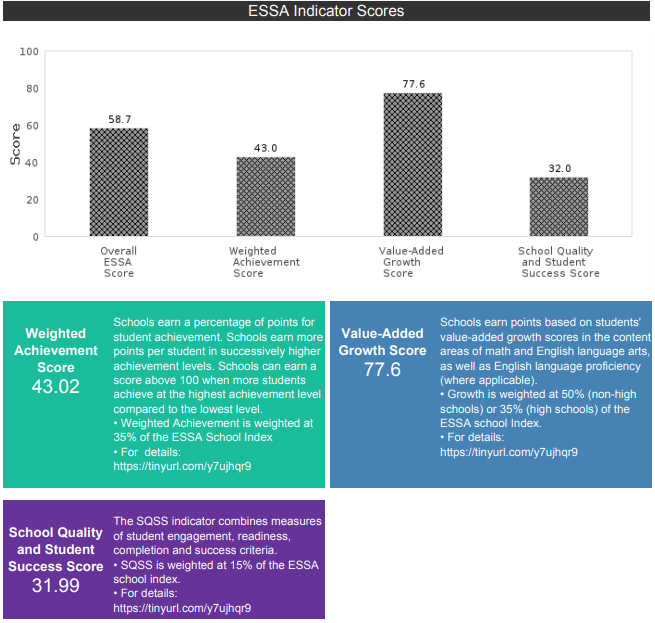 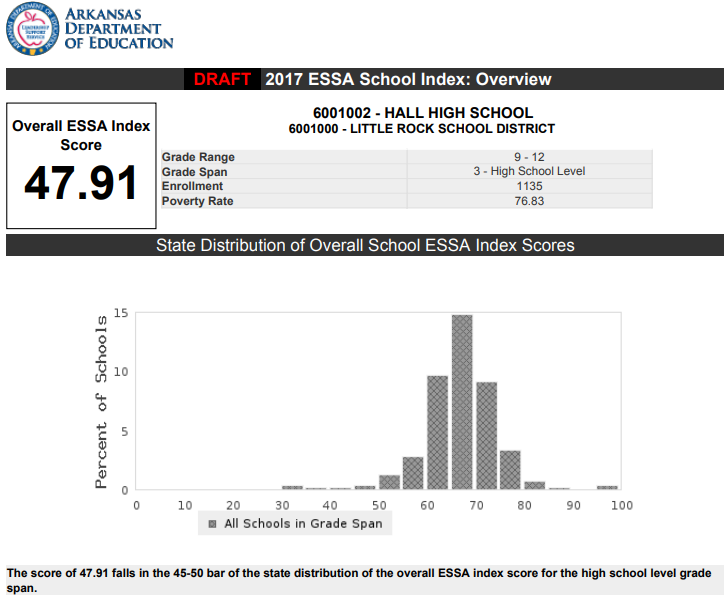 HALL
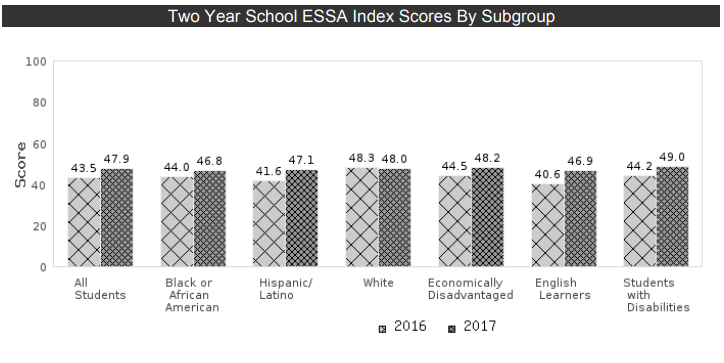 HALL
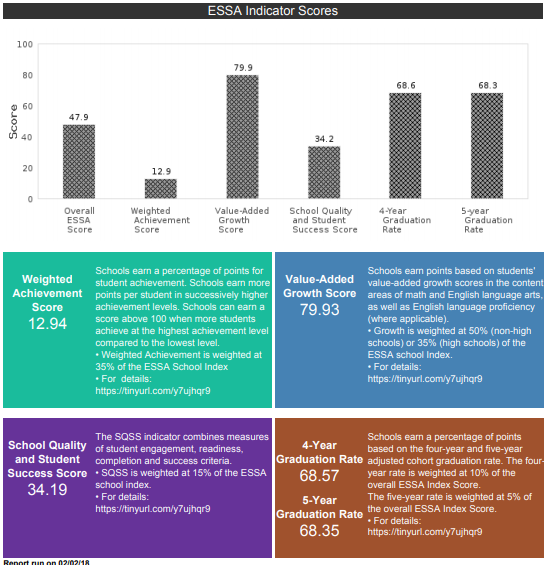 Thank You!